Symmetrie
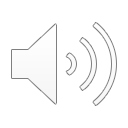 Die Figur ist symmetrisch.
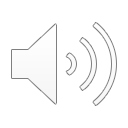 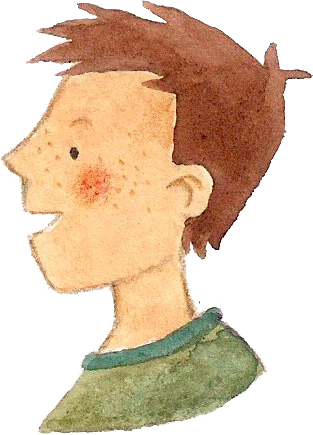 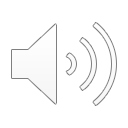 die Symmetrieachse
Spiegeln
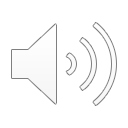 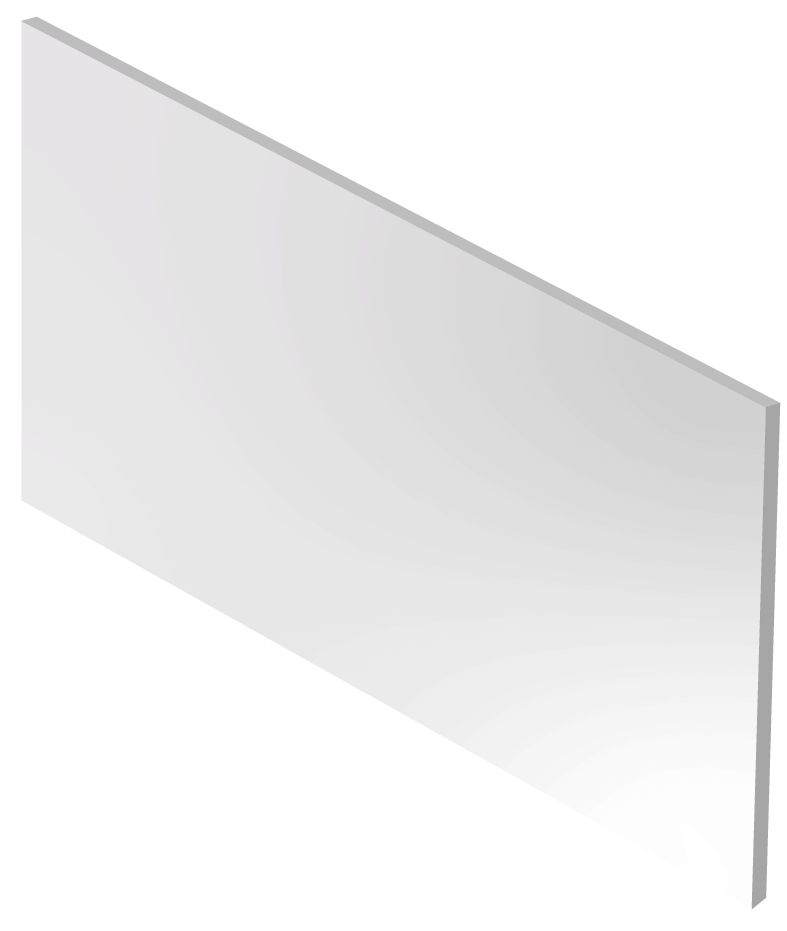 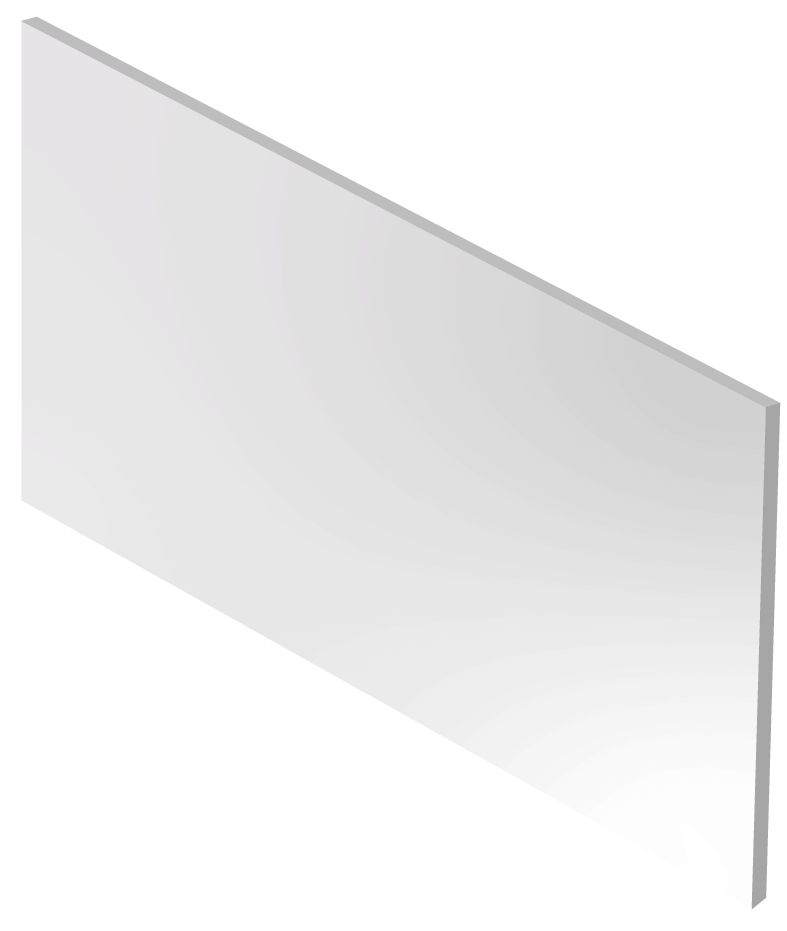 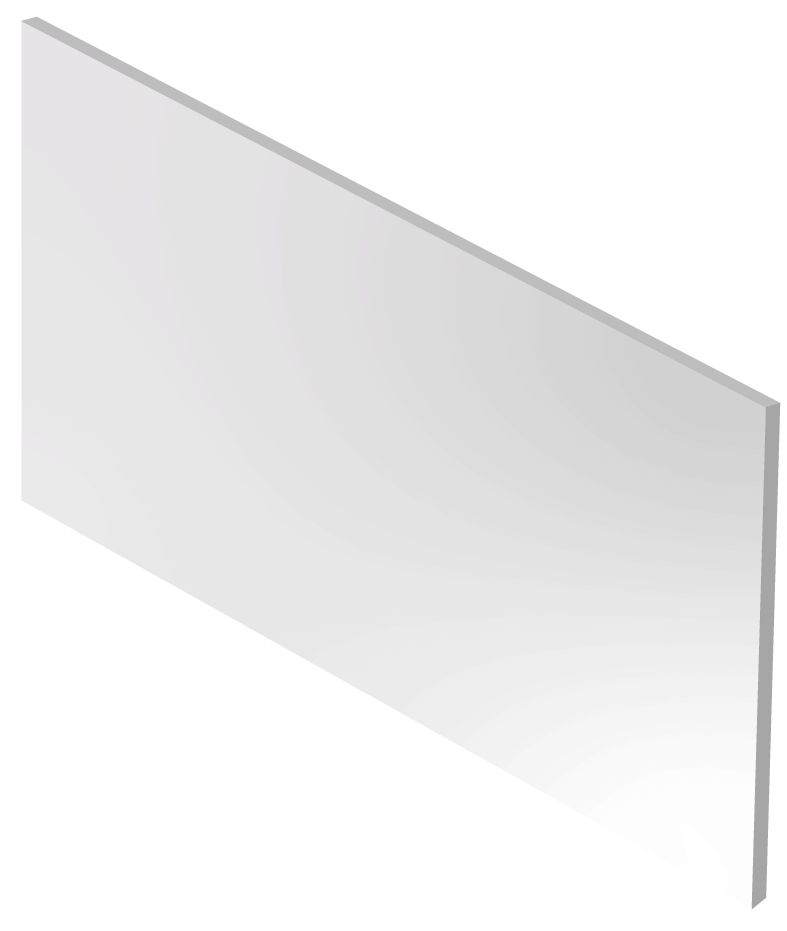 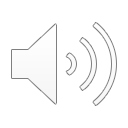 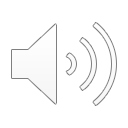 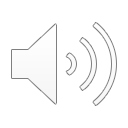 der Spiegel
spiegeln
das Spiegelbild
Spiegeln
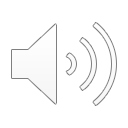 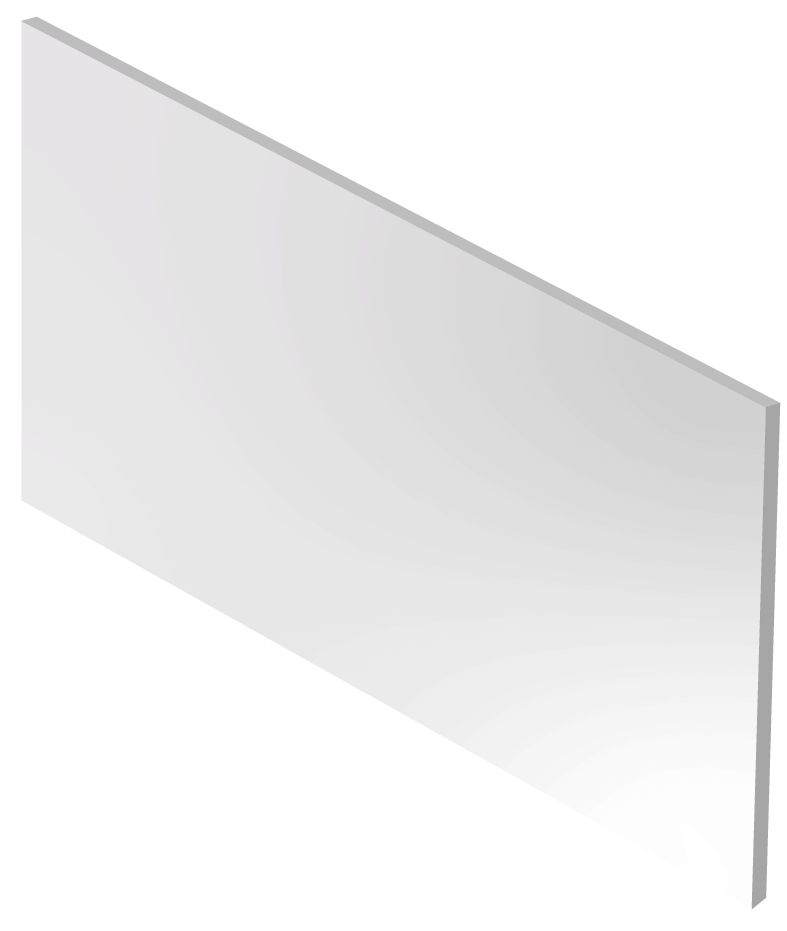 die Spiegelachse
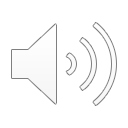 Wir Zeichnen
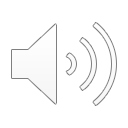 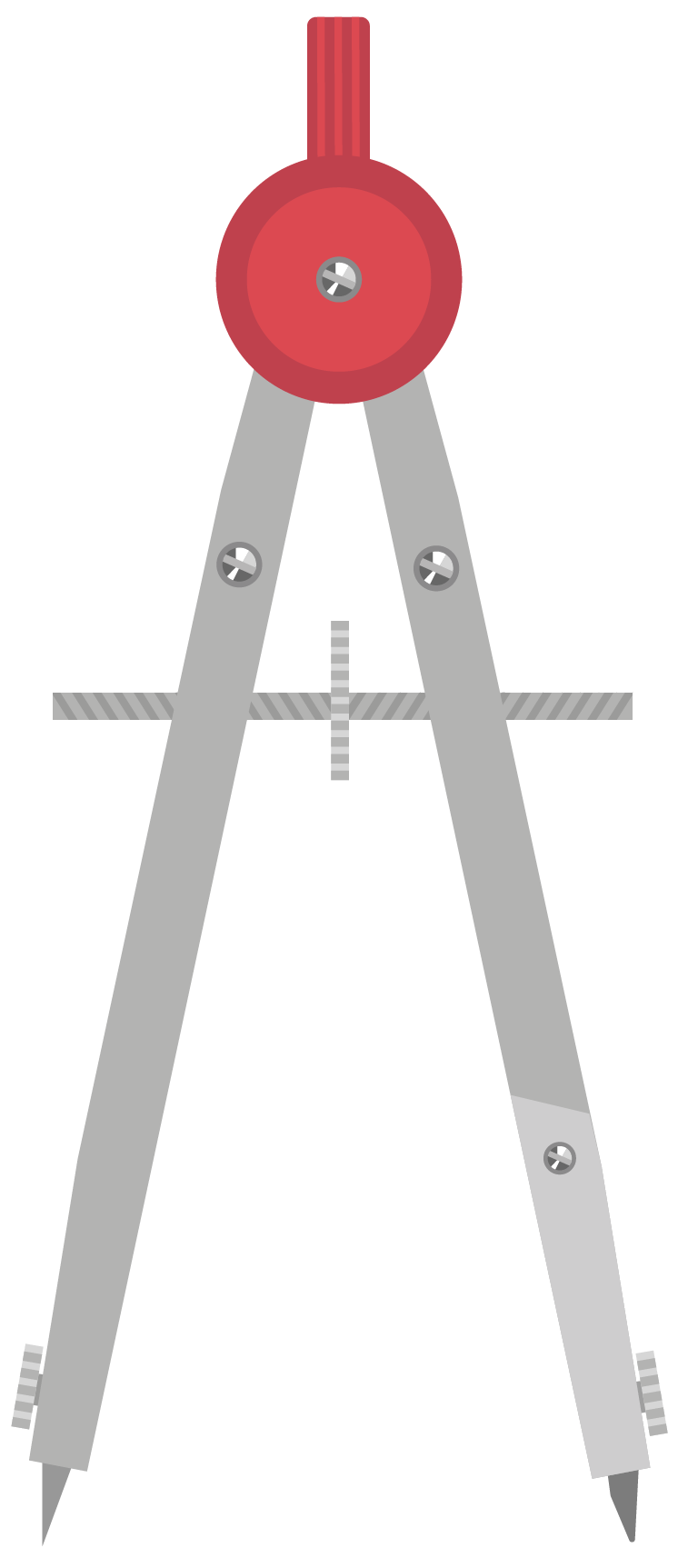 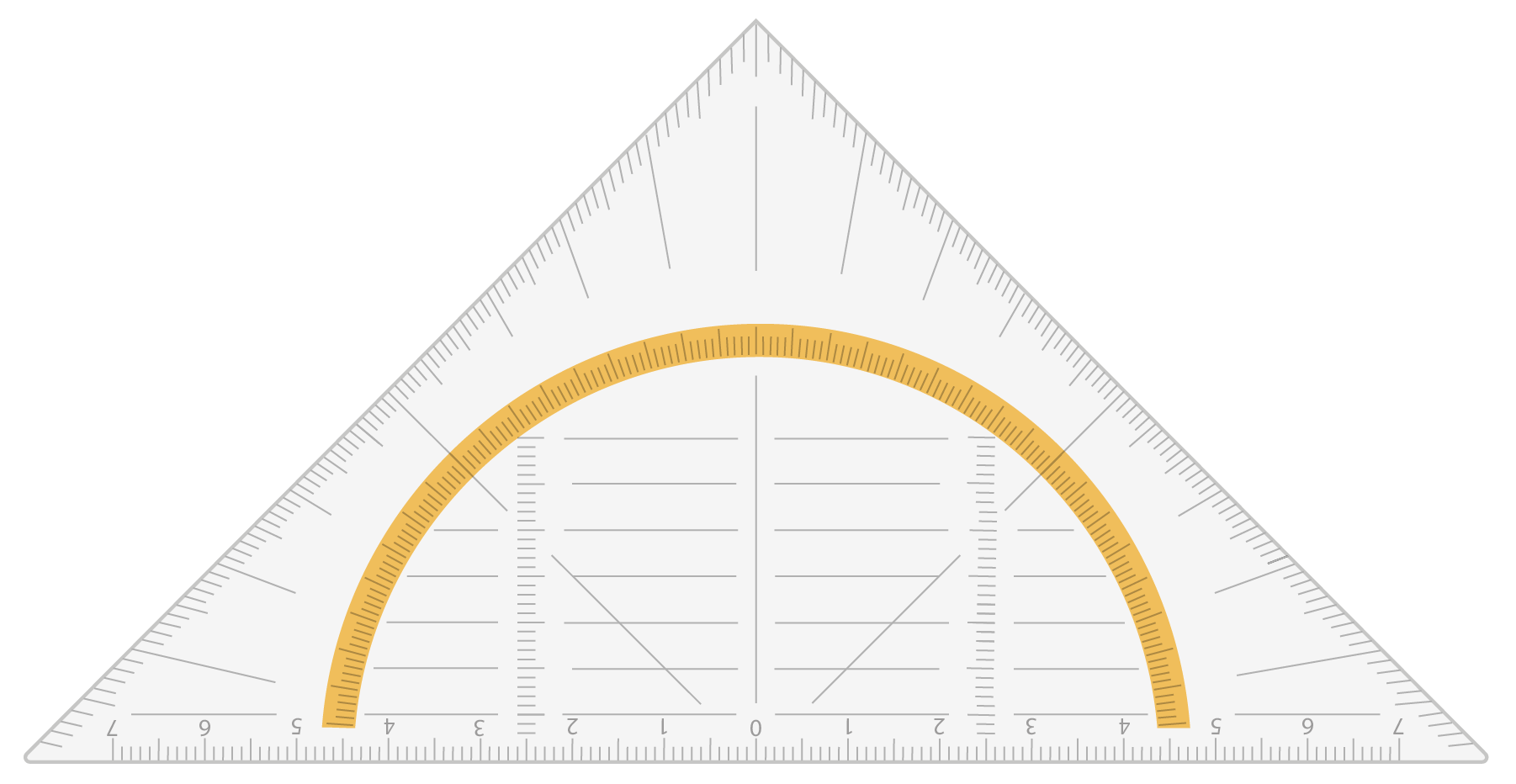 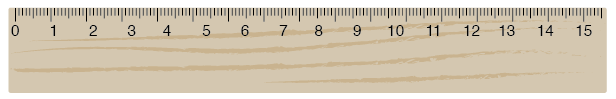 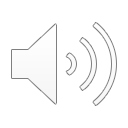 der Zirkel
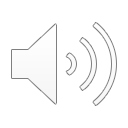 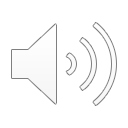 das Geodreieck
das Lineal
Die Geraden sind parallel zueinander.
Die Geraden sind senkrecht zueinander.
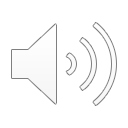 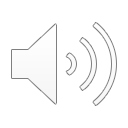